Project DesignPresentationAn Ontology on the POPI Act
Author: Yahlieel Jafta
2858132@myuwc.ac.za
Supervisor: Professor Louise Leenen
lleenen@uwc.ac.za
Co-Supervisor: Peter Chan
Kchan@csir.co.za
Overview
About the project
Methodology
Design
Project Plan
Prototype Demo
Questions
About The Project
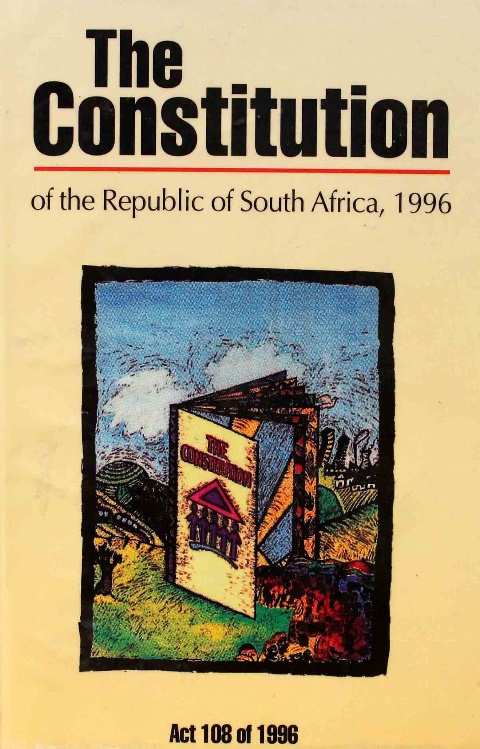 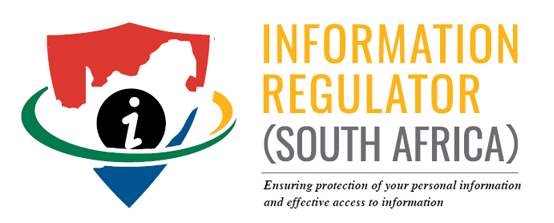 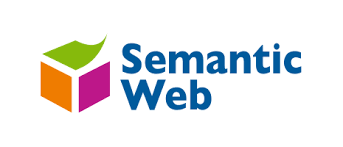 Methodology
Scope
Terms
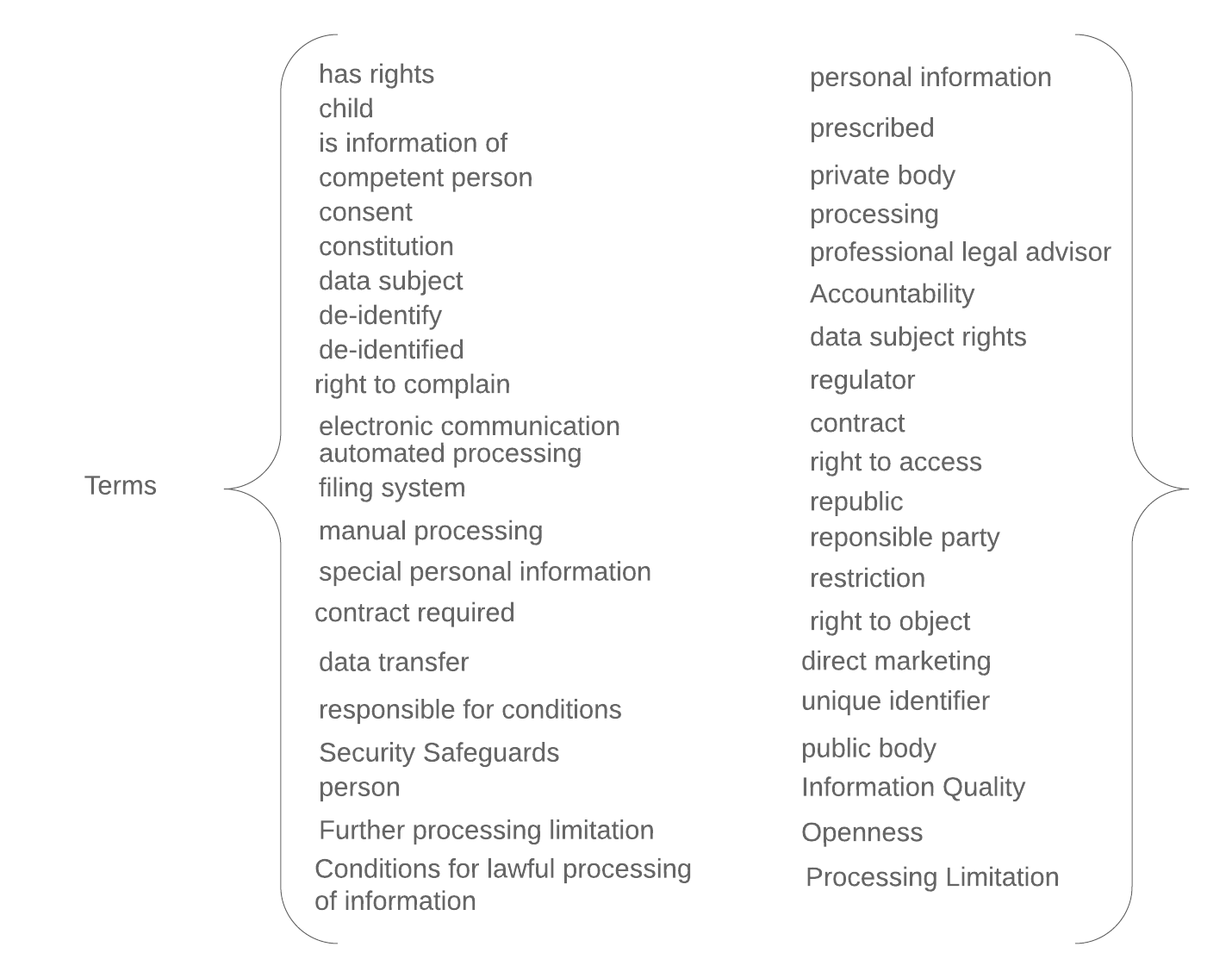 Classes & Properties
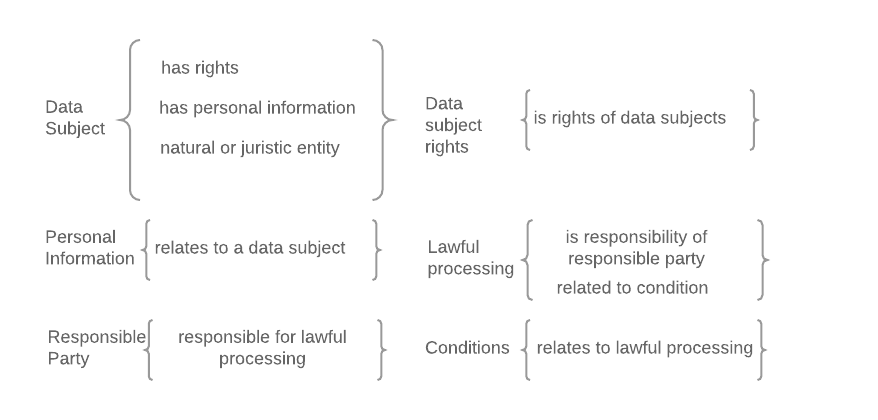 Development Tools
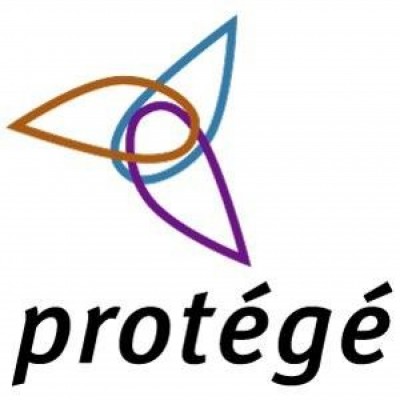 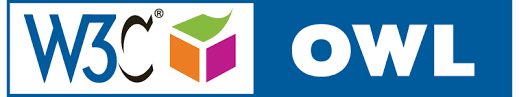 Skills Development
References
[1]  	M. Fernández-López, A. Gómez-Pérez, and N. Juristo. 1997. METHONTOLOGY: From Ontological Art Towards Ontological Engineering. In 	Proceedings of the Ontological Engineering AAAI-97 Spring Symposium Series. American Asociation for Artificial Intelligence. http://oa.upm.es/5484/ 	Ontology Engineering Group ? OEG. 
[2]  	South African Government Gazette. 2013. Protection of Personal Information Act. http://www.justice.gov.za/legislation/acts/2013-004.pdf.
[3] 	N F. Noy and Deborah Mcguinness. 2001. Ontology Development 101: A Guide to Creating Your First Ontology. Knowledge Systems Laboratory 32 (01 	2001).
[4]	Horridge, Matthew and Jupp, Simon and Moulton, Georgina and Rector, Alan and Stevens, Robert. 2011. A Practical Guide To Building Owl Ontologies 	Using Protégé  4 and CO-ODE Tools Edition 1.3. The University of Manchester.
[5]	W3C Semantic Web Logo, https://www.w3.org/2007/10/sw-logos.html.
[6]	W3C OWL Logo, https://www.w3.org/2007/10/sw-logos.html.
[7]	Protégé Logo, https://protege.stanford.edu/
 [8]	Information Regulator Logo, http://www.justice.gov.za/inforeg/
PROTOTYPE
Thank You